All in Top Conf 2012 Социальное SEOТкачев ВасилийПроект All in Top
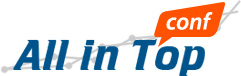 Вкратце о социальном SEO
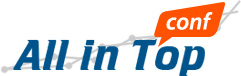 Что это?
 Какое влияние?
 Как использовать?
 Можно ли накрутить?
Что такое социальное SEO
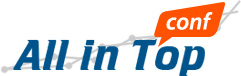 Социальные сигналы (твитты, лайки, +1)
 Социальные ссылки (твиттер)
 Социальные рекомендации (поделиться)
 Социальные закладки
Что такое социальное SEO
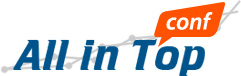 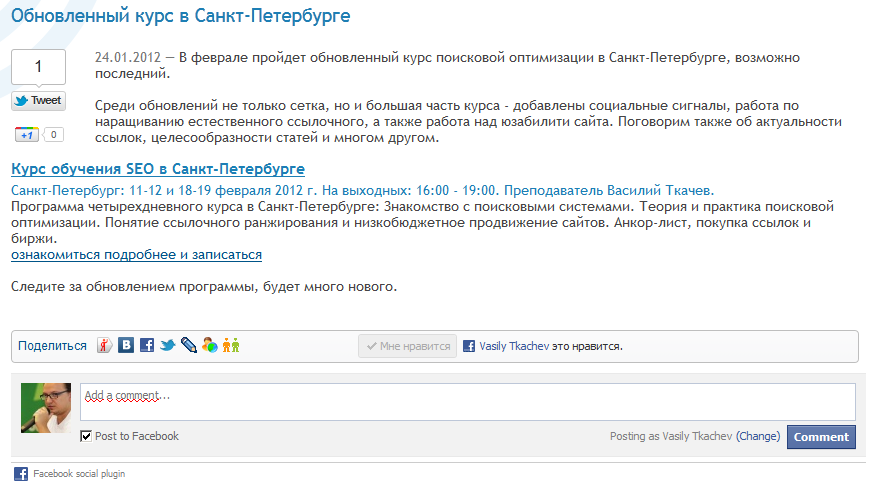 Какое влияние?
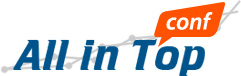 Рост авторитетности
 Скорость индексации
 Рост позиций
 Рост трафика
Рост авторитетности
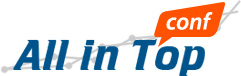 Народное асессорство
 Естественные рекомендации
 Нравится не нравится
 и т.п.
Индексация
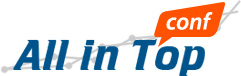 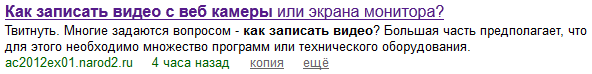 Яндекс – от 2 часов
 Google – от 3 дней
Позиции
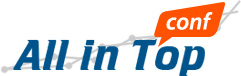 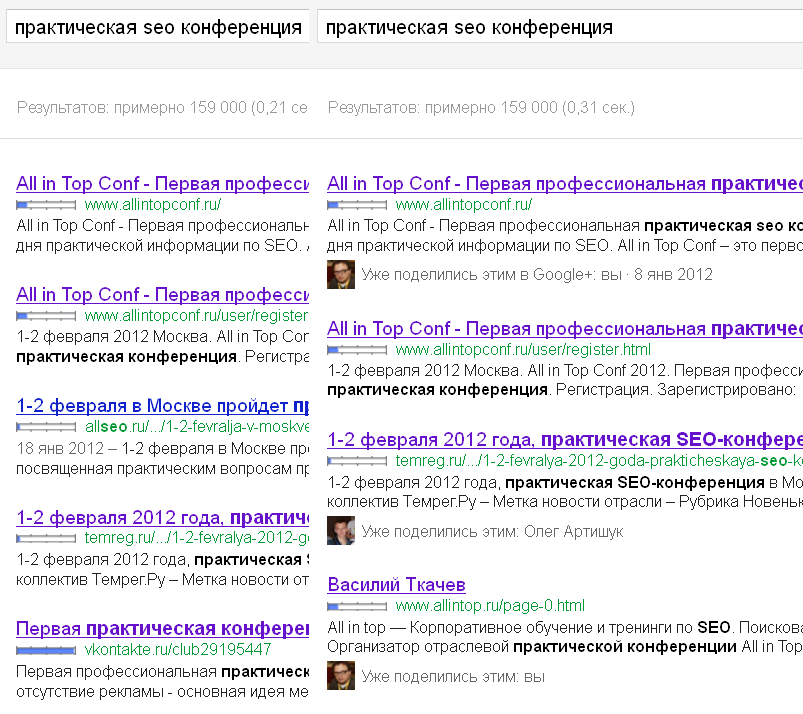 Трафик
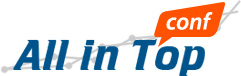 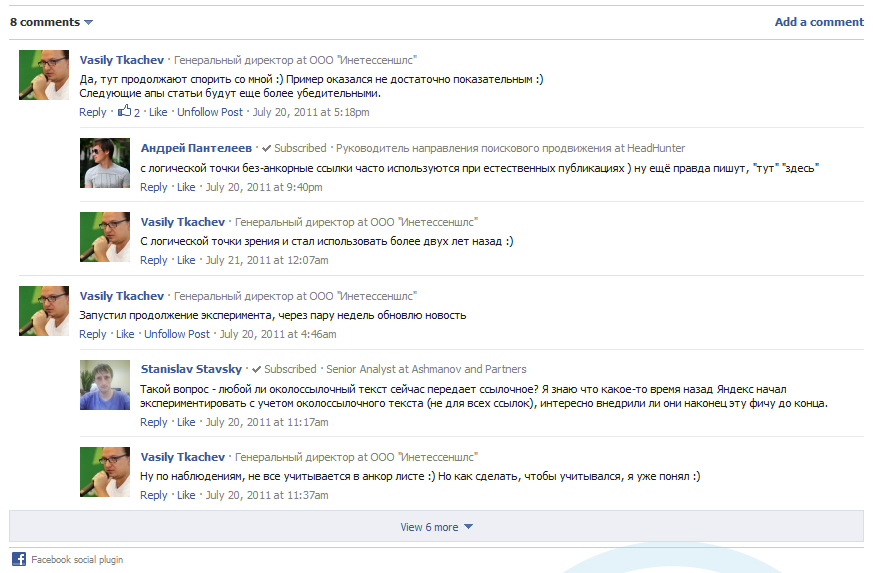 Как можно использовать?
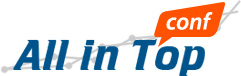 Для привлечения трафика
 Для увеличения индексации
 В качестве ссылочного
Twitter для ссылочного
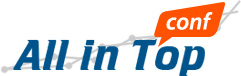 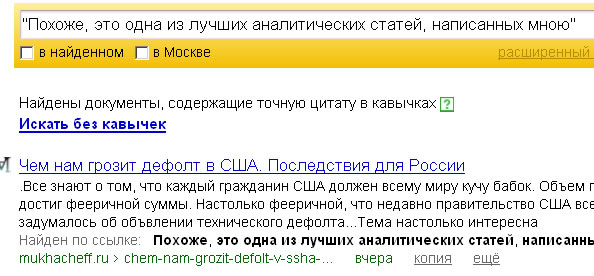 Учет околоссылочного текста
 Передача веса не смотря на  nofollow
Можно ли накрутить?
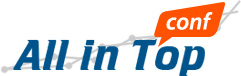 Используются только авторитетные источники
 Учитывются интересы источника
 Учитывается общий фон его активности
Вопросы?
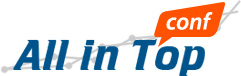 Василий Ткачев

Skype: allintop_study
E-mail: tkachev@allintop.ru
Телефон: +7 (495) 505 50 23 доб. 1352